Концептуальні основи моделі COSO ERM
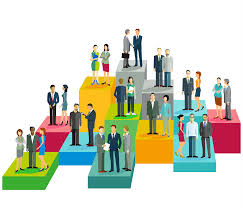 Модель COSO
Впровадження системи внутрішнього контролю за методикою COSO є обов’язковою для всіх підприємств, що входять до лістингу міжнародних фондових бірж
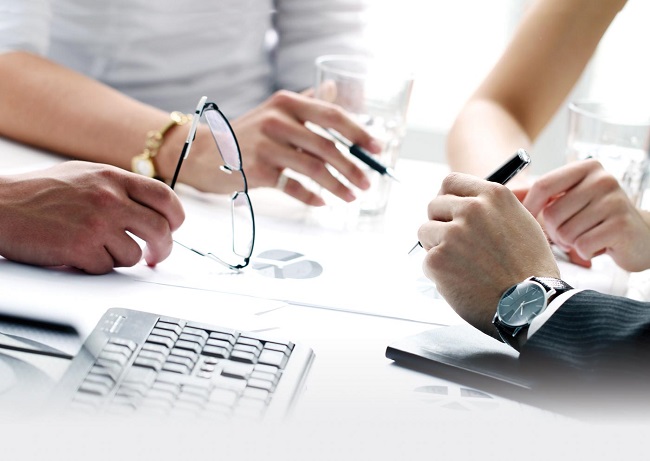 В 1977 році був прийнятий Закон США про корупцію за кордоном.
Як наслідок 1985 року була створена Комісія Тредвея для аналізу і шляхів запобігання шахрайства у фінансовій звітності корпорацій
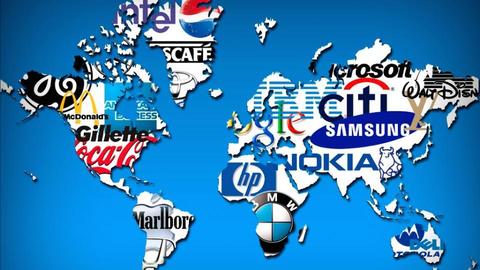 Мета Комісії – вироблення відповідних рекомендацій для корпоративного керівництва по найважливішим аспектам організаційного управління, ділової етики, фінансової звітності, внутрішнього контролю, управління ризиками компаній і протидії шахрайству. COSO розробив загальну модель внутрішнього контролю, в порівнянні з якою компанії і організації можуть оцінити власні системи управління.
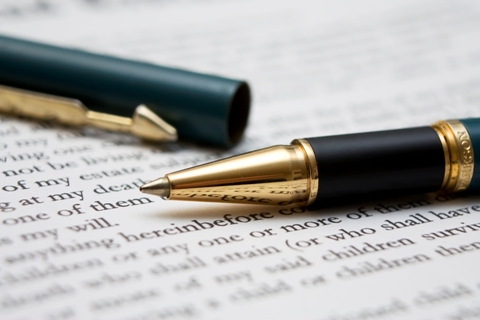 1987 році Комісія Тредвея опублікувала доклад з висновками і рекомендаціями під назвою «Доклад Національної комісії по питанням шахрайства в фінансовій звітності». В результаті цього докладу був сформований Комітет спонсорських організацій (The Committee of Sponsoring Organizations of the Treadway Commission, COSO)
У вересні 1992 року четвертий розділ докладу, названий як «Концептуальні основи внутрішнього контролю»
В 2004 році COSO публікує «Концептуальні основи управління ризиками організацій».
ЇЇ основні категорії:
стратегічні цілі – цілі високого рівня, відповідно до місії організації;
операційні цілі – ефективне та результативне використання ресурсів;
цілі в області підготовки звітності – достовірна звітність;
цілі в області дотримання законодавства – дотримання застосовних законодавчих і нормативних актів
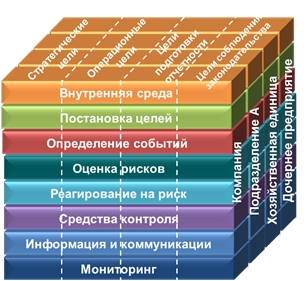 Модель COSO ERM зосереджена на ризиках. Під ризиком розуміється ймовірність появи події, яка надасть негативний вплив на досягнення поставлених цілей
Процес управління ризиками складається з восьми взаємопов’язаних елементів
внутрішнє середовище здійснення контролю; 
формування цілей; 
опис процесів; 
ідентифікація ризиків (визначення джерела, опис ризику, класифікація); 
способи реагування на ризики, управління ними; 
механізм контролю; 
організація інформаційного та комунікаційного обміну; 
моніторинг системи внутрішнього контролю та результатів реалізації контрольних заходів
Процес управління ризиками, згідно COSO ERM, включає в себе:
досягнення оптимального відношення між риск-апетитом і стратегією розвитку компанії; 
удосконалення процесу прийняття рішень по реагуванню на виникаючі ризики;
зниження числа непередбачених подій і збитків у фінансово-господарській діяльності;
управління всією сукупністю ризиків у фінансово-господарській діяльності;
використання інтегрованих методів управління ризиками в компанії;
використання можливостей;
раціональне використання капіталу компанії.
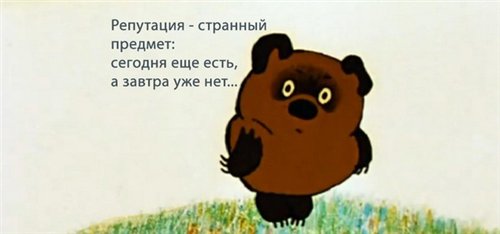 Внутрішні джерела ризику:

Працівники
Устаткування може дати збій або вийти з ладу
Невірно поставлені цілі

Тепер звернемося до зовнішніх джерел ризику. Деякі з них персоніфіковані:

Конкуренти представляють постійну загрозу втрати бізнесу
Постачальники
Клієнти
Інші зовнішні джерела ризику , що не персоніфікуються:

Законодавство (податкове, екологічне, трудове та ін.)
Політичні події
Громадська думка
Стан економіки та фінансів
Модель COSO ERM – це модель по управлінню корпоративними ризиками через внутрішній контроль, що здійснюється радою управління директорів та іншим управлінським персоналом. Контроль – це не самоціль, а засіб досягнення цілей.
Дякую 
за увагу!